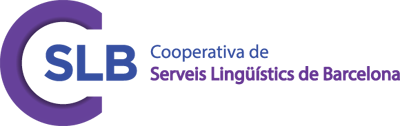 2019 Barcelona
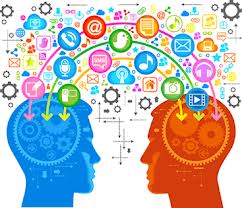 From needs analysis 
to task design
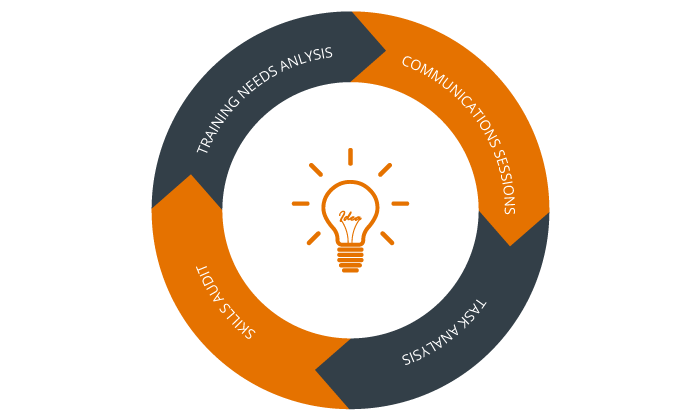 Roger Gilabert
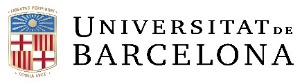 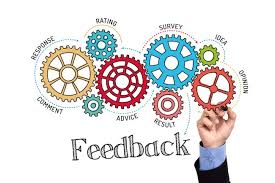 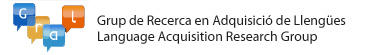 Thanks to GRAL at the University of Barcelona, Generalitat de Catalunya  (2014 SGR 1089).
Where I come from
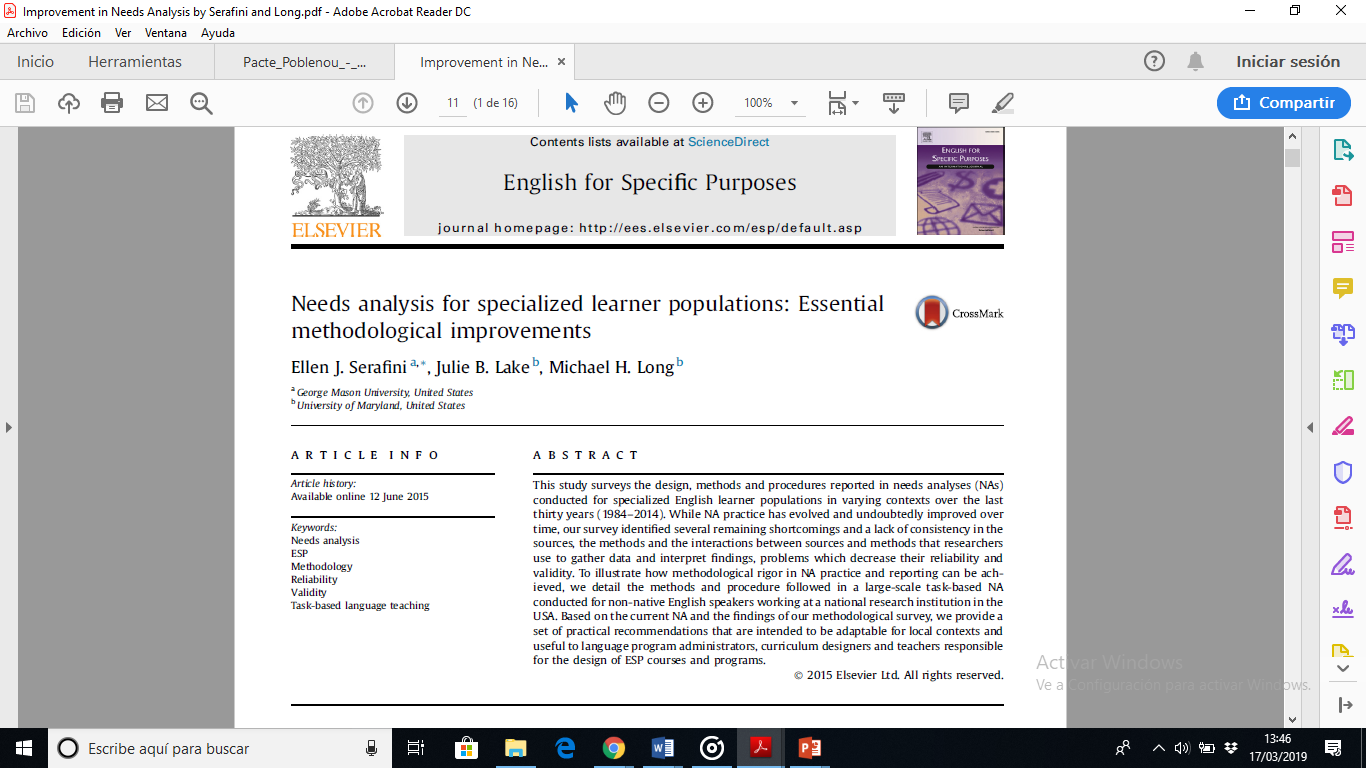 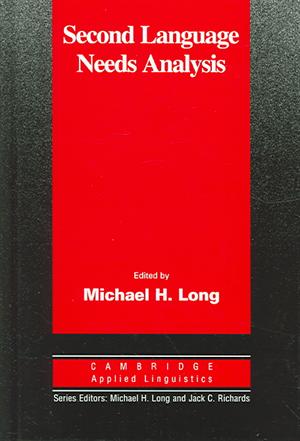 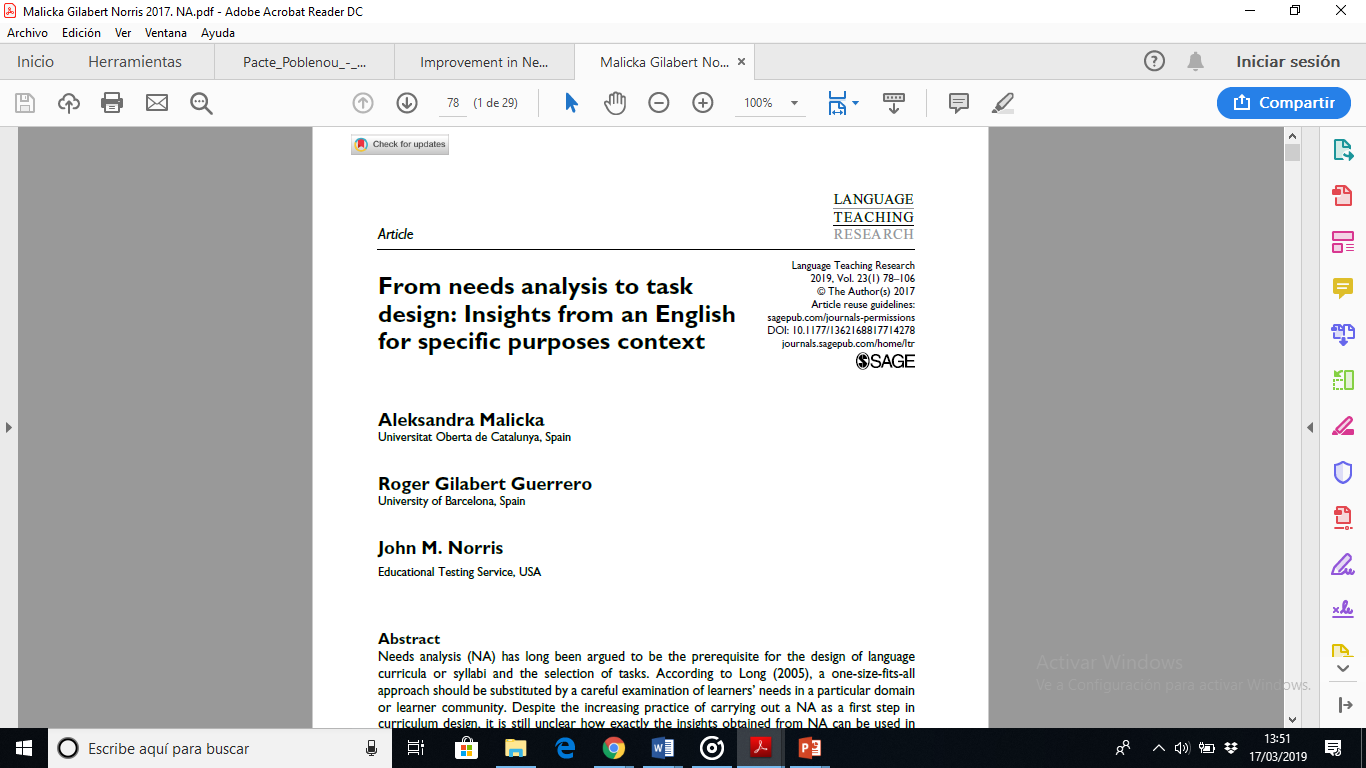 Where I come from
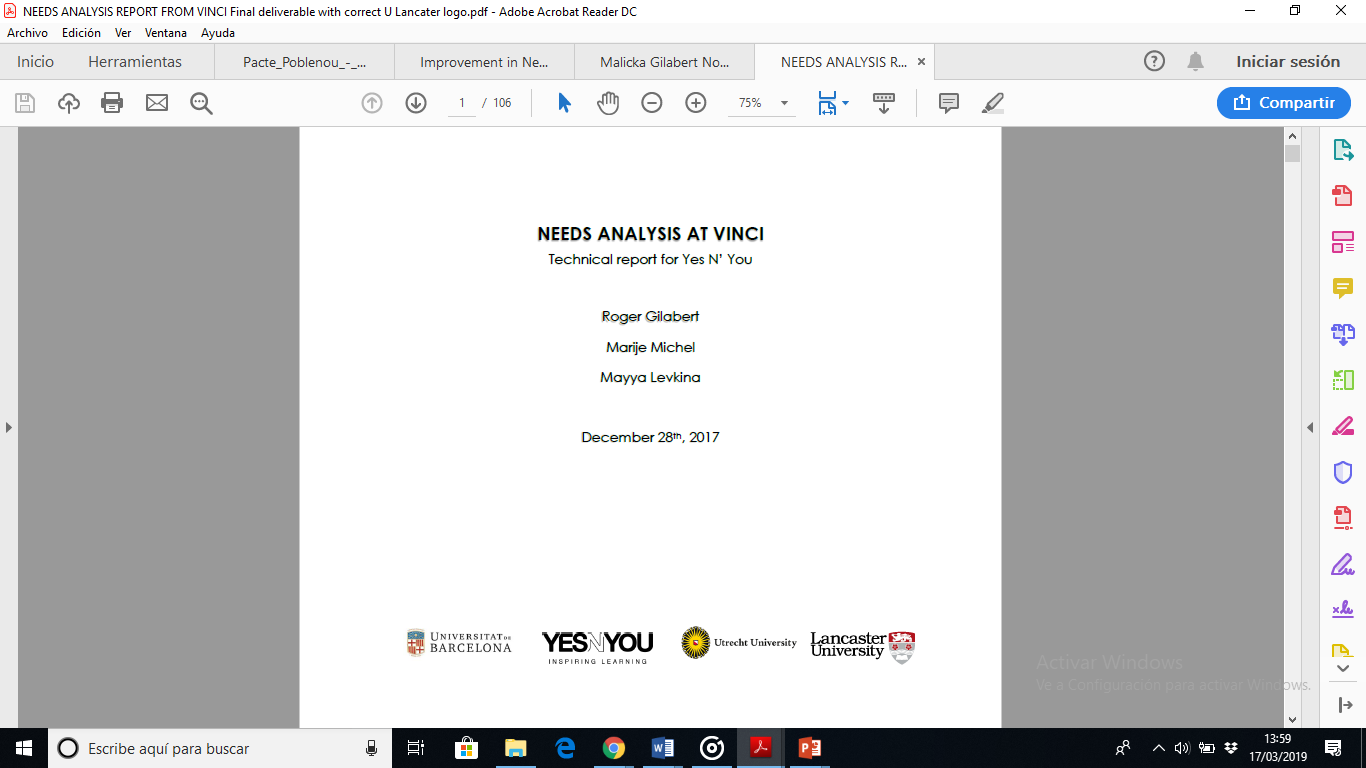 Part One
What we learned from NA
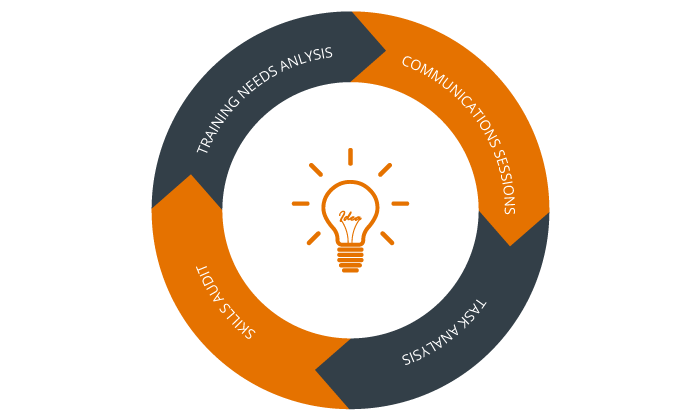 outline
Part Two
How we went from NA to task design
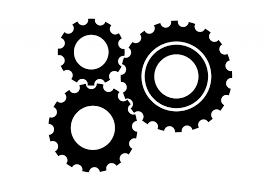 Part Three
Unresolved issues and future work
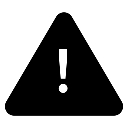 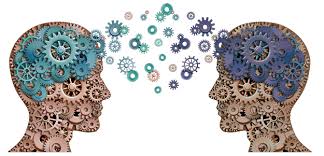 P1
What we learned from NA
Part  One
Syllabus design
Pedagogic design

What should units look like?
Unit selection, grading, and sequencing

In what order?
Program assessment

Does the approach work?
Need Analysis

What to teach
Methodological implementation

How to teach them
Evaluation

How to measure progress
Syllabus design
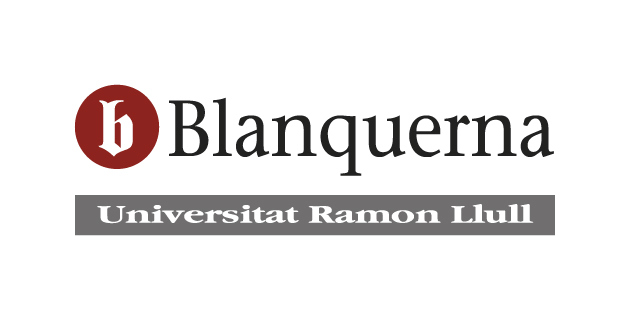 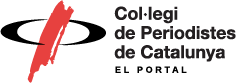 Need Analysis

What to teach
Triangulation
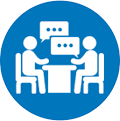 of methods and sources in a task-based NA
F-to-F interviews
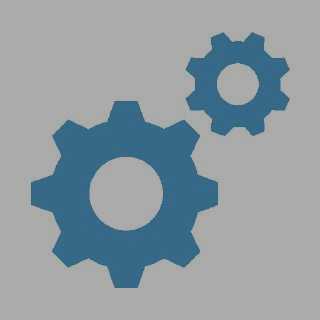 Domain experts
TASKS
Other sources
Company
representatives
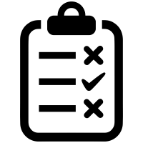 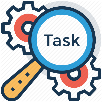 Online surveys
Task performance Observations
What we learned
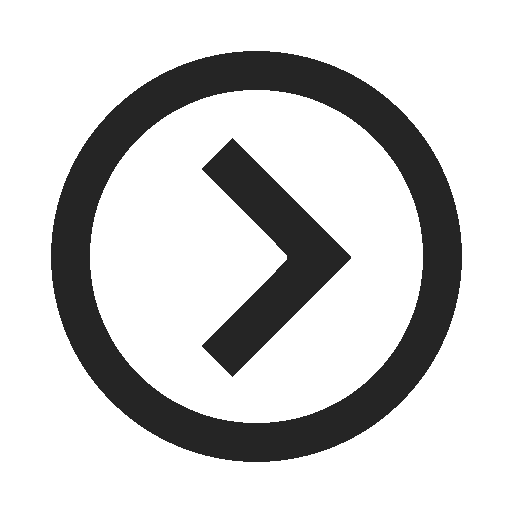 Very precise task descriptions: context, goals, steps, expected outcomes, interconnectedness of tasks
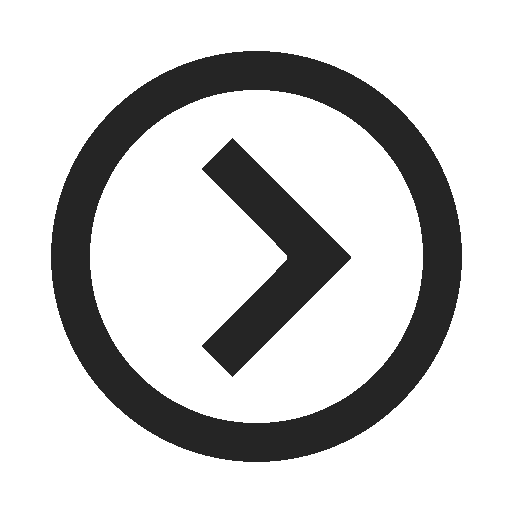 Language more interesting and complex when in context (target discourse)
Information about cognitive complexity: reasoning demands, number of elements, here-and-now/there-and-then...
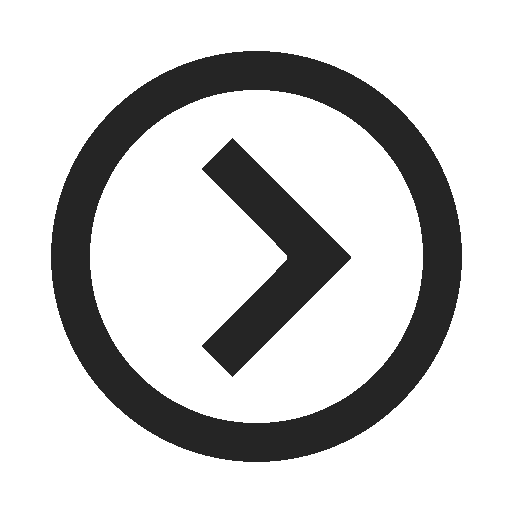 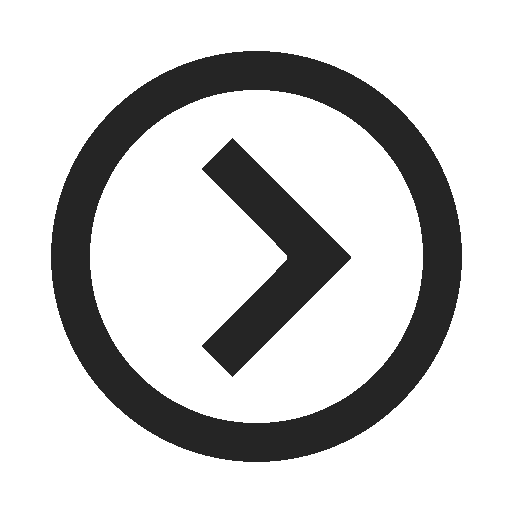 Information about performance standards
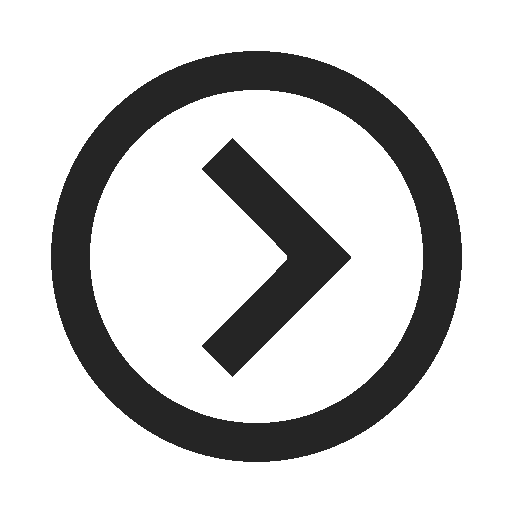 The functioning of the ‘discourse community’
tasks
From NA to task design
How can we go from NA to task design?
However, several empirical issues remain unresolved: (1) how the information obtained in NA transfers to the actual task design, (2) how the information about the variables
contributing to the task’s intrinsic complexity, and the users’ perception of difficulty, can be used to manipulate such features in instructionally sound ways during
pedagogic task design, and (3) how task information can be used for sequencing and grading pedagogic tasks.

(Malicka et al. 2019)
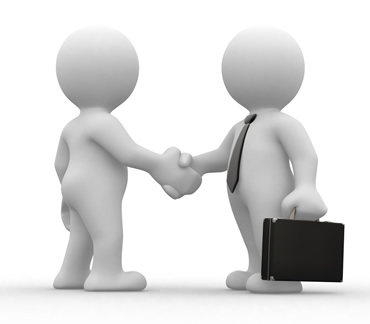 P2
How we went from NA to task design
Part Two
Syllabus design
Pedagogic design

What should units look like?
Unit selection, grading, and sequencing

In what order?
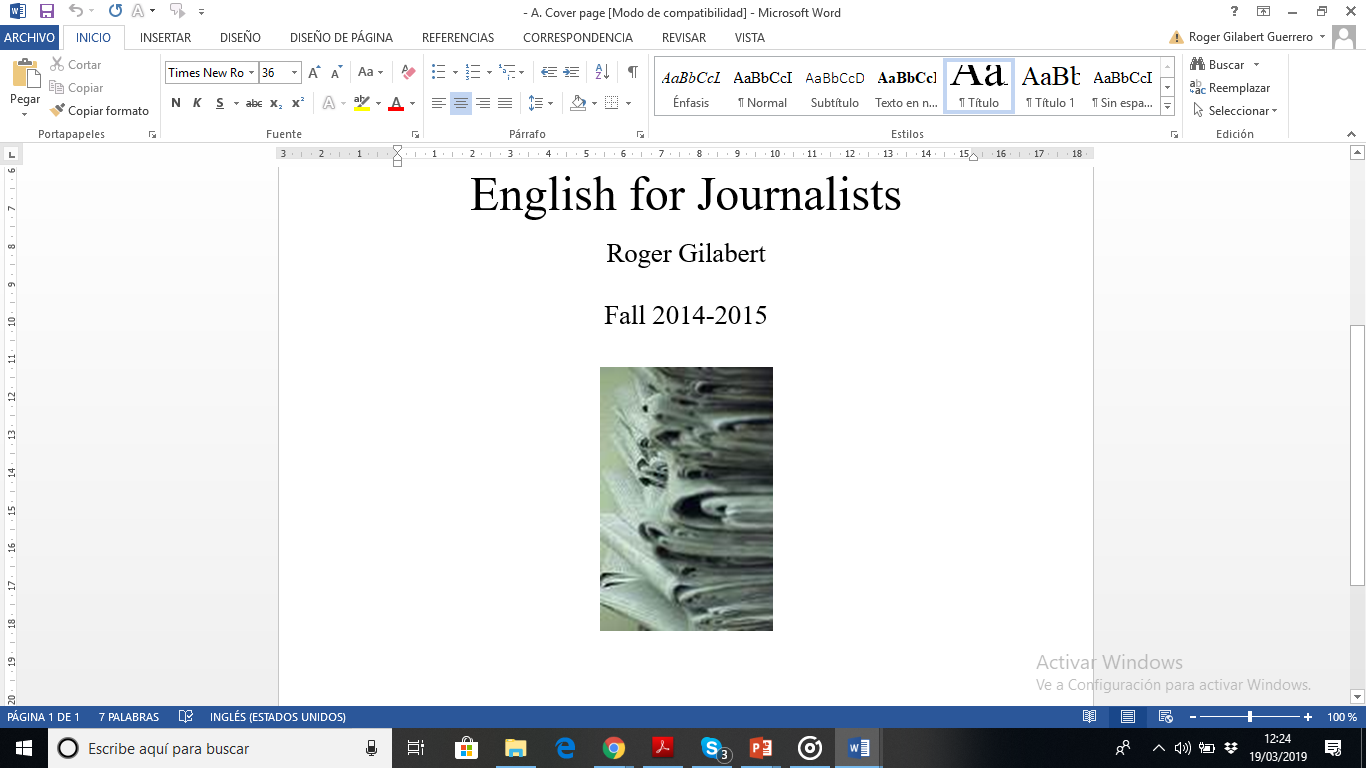 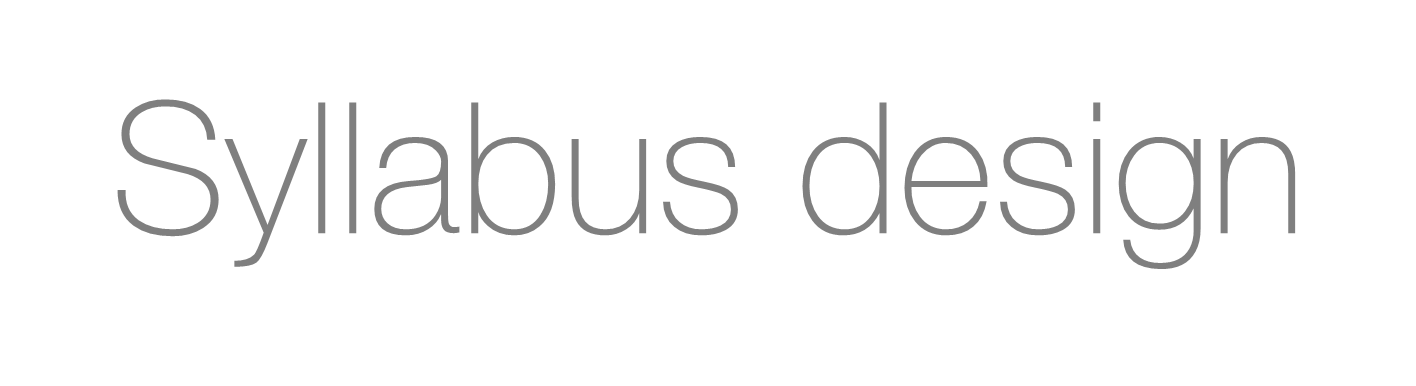 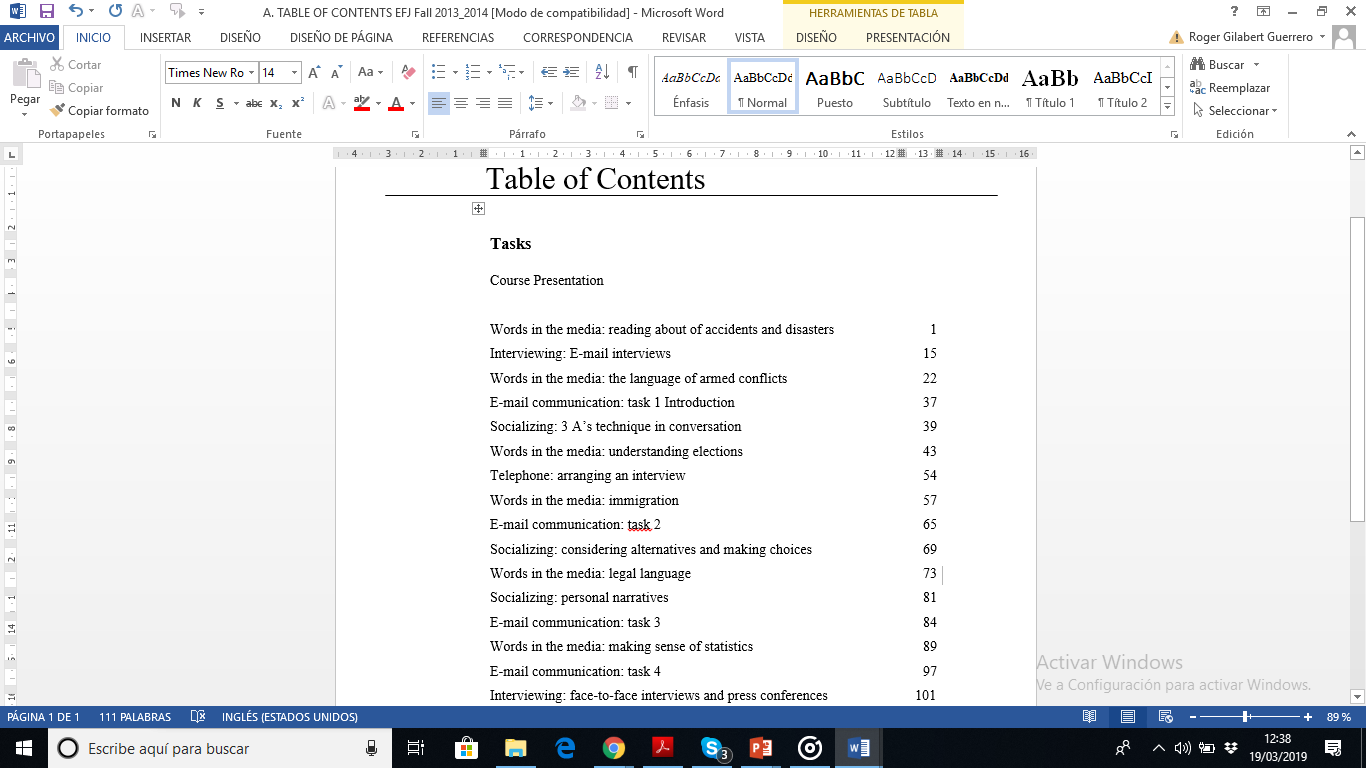 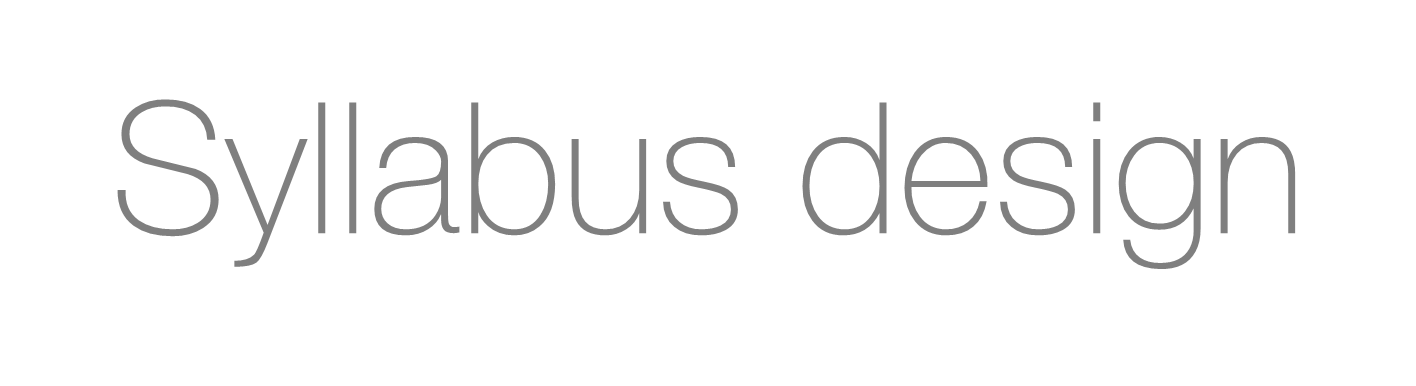 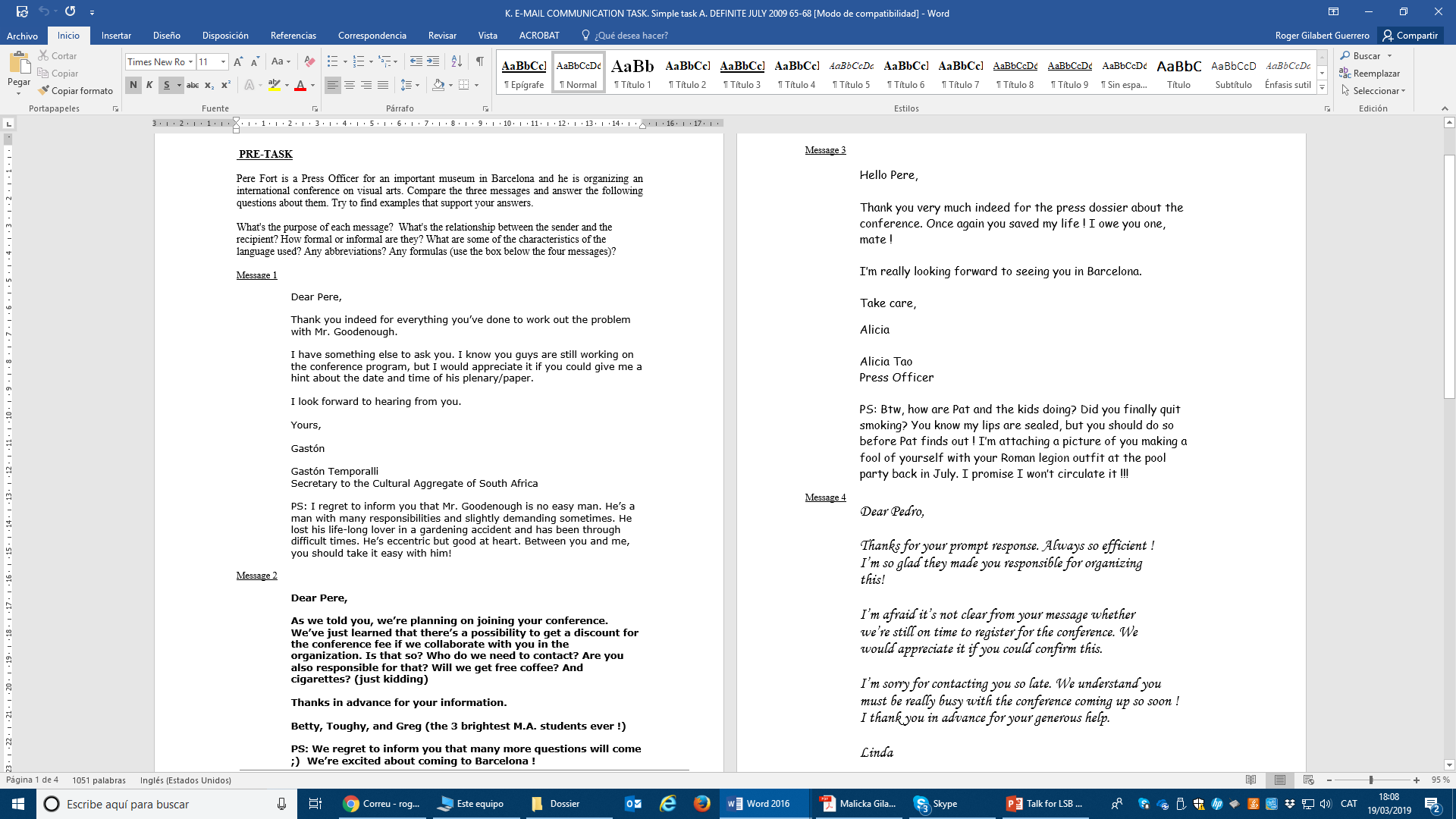 [Speaker Notes: During reading rapid eye movements are made from one point to another from left to right and back as well.
In between these movements, the eyes become stable for as long as needed to recognize a word: FIXATION
FIXATION DURATION  is believed to indicate the duration of cognitive processing of the material located at fixation
Function, frequent, highly predictable words ar often skipped.]
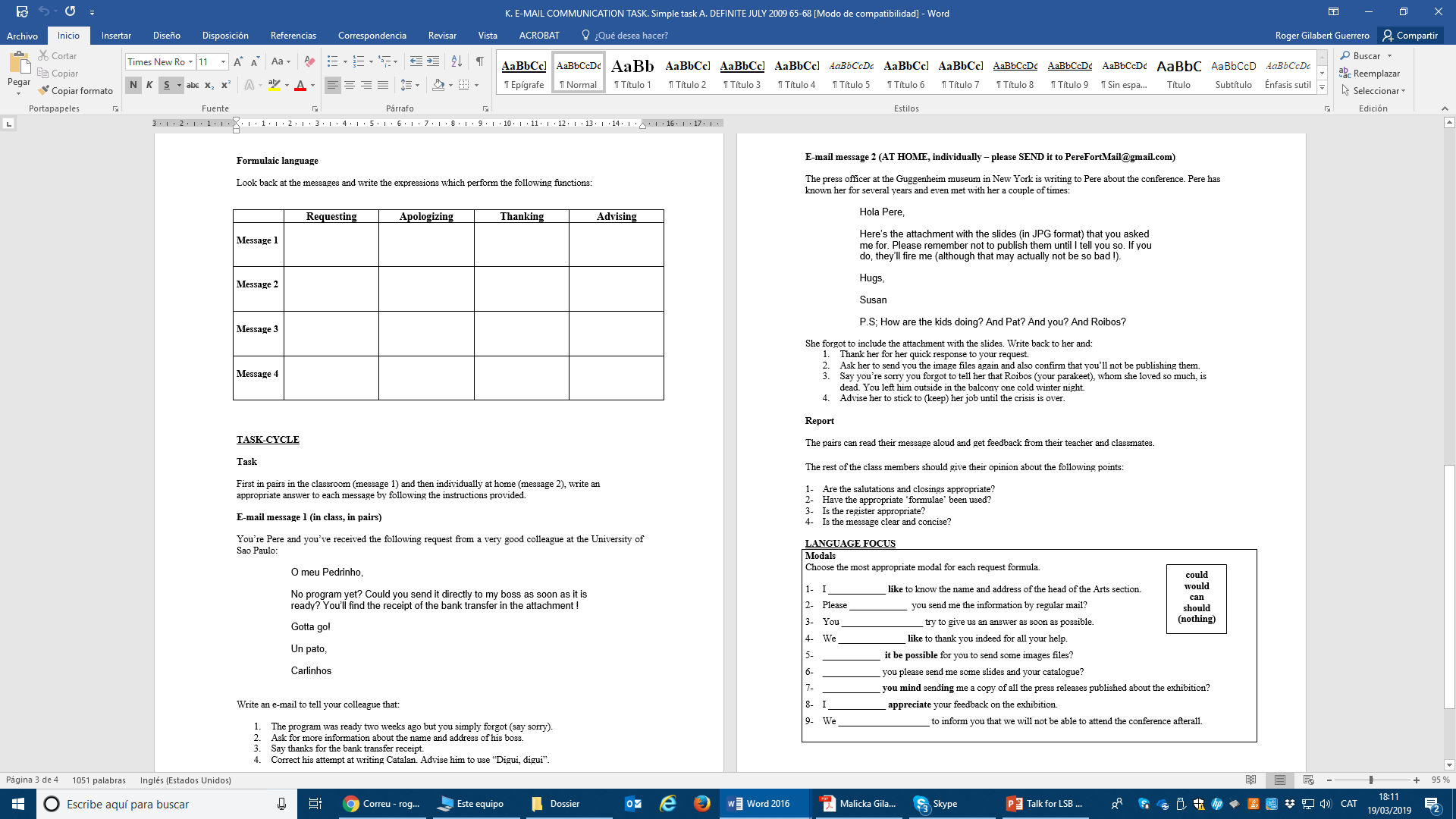 [Speaker Notes: During reading rapid eye movements are made from one point to another from left to right and back as well.
In between these movements, the eyes become stable for as long as needed to recognize a word: FIXATION
FIXATION DURATION  is believed to indicate the duration of cognitive processing of the material located at fixation
Function, frequent, highly predictable words ar often skipped.]
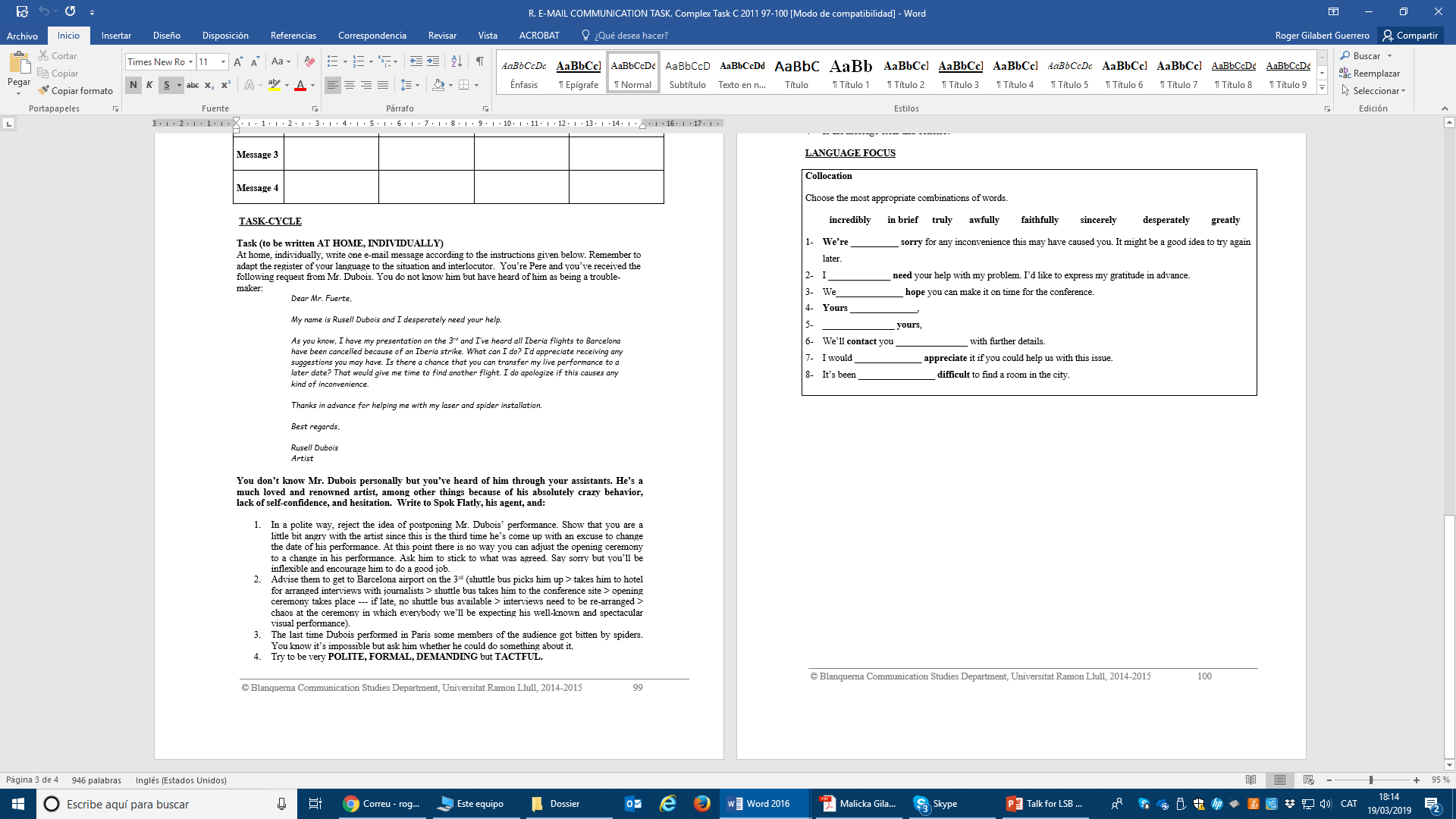 [Speaker Notes: During reading rapid eye movements are made from one point to another from left to right and back as well.
In between these movements, the eyes become stable for as long as needed to recognize a word: FIXATION
FIXATION DURATION  is believed to indicate the duration of cognitive processing of the material located at fixation
Function, frequent, highly predictable words ar often skipped.]
Syllabus design
Pedagogic design

What should units look like?
Unit selection, grading, and sequencing

In what order?
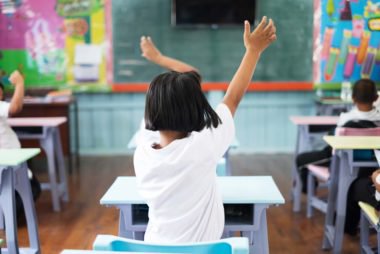 P3
Unresolved issues
Part Three
From NA to task design
What are some unresolved issues
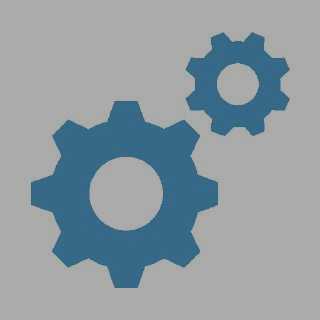 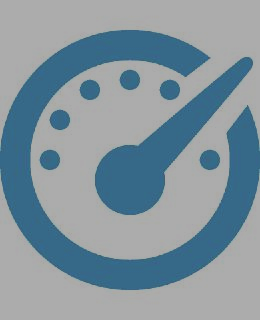 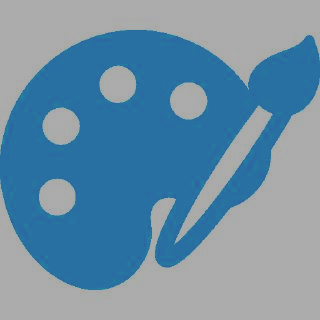 Actual tasks?
Task prototypes?
How much intervention?
Sequencing criteria?
Task repetition?
Thank you
Gràcies 
Gracias

 
Roger Gilabert
rogergilabert@ub.edu
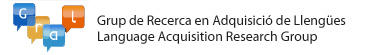 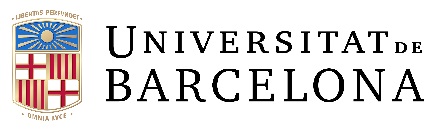